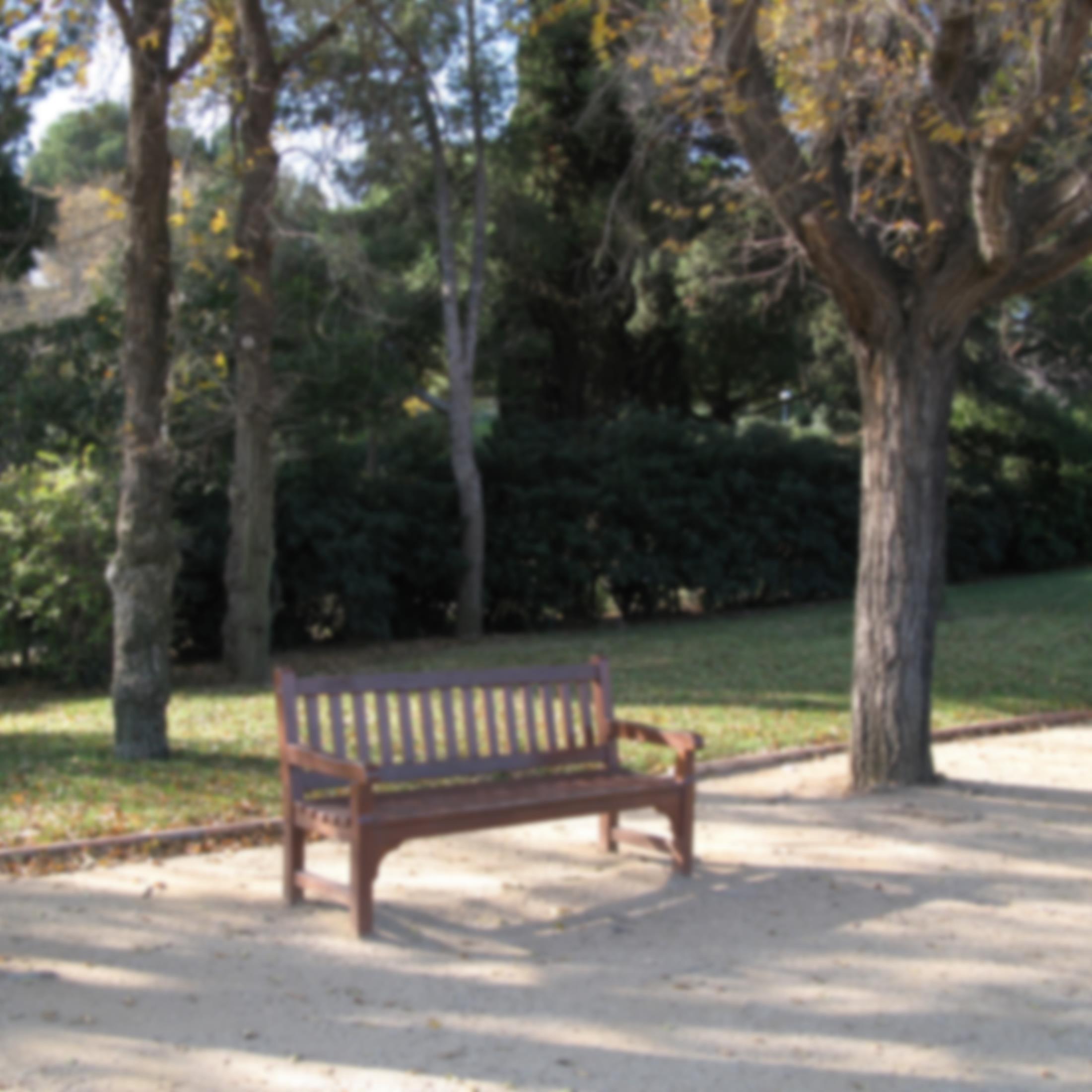 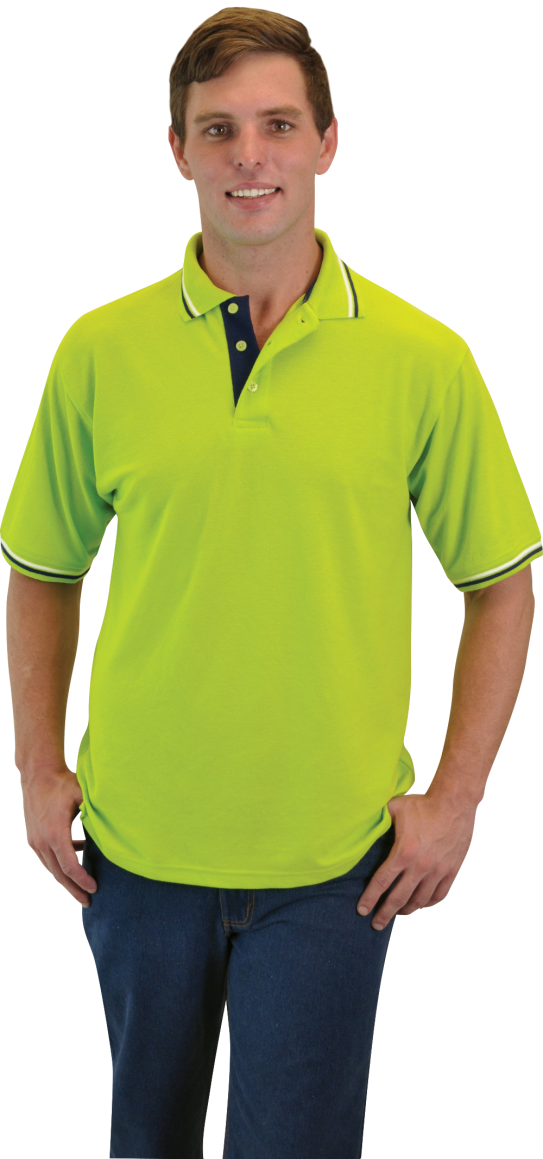 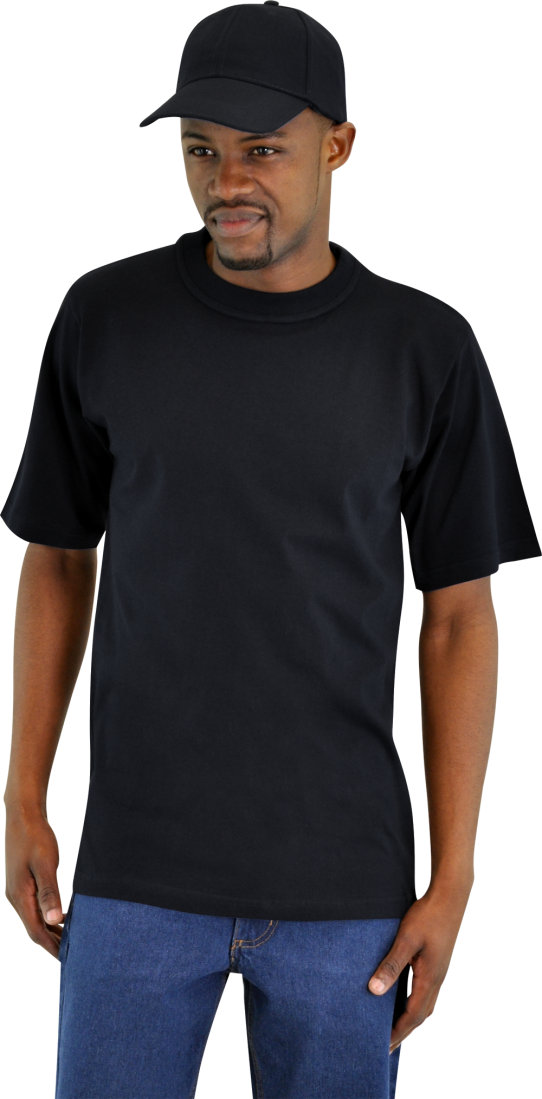 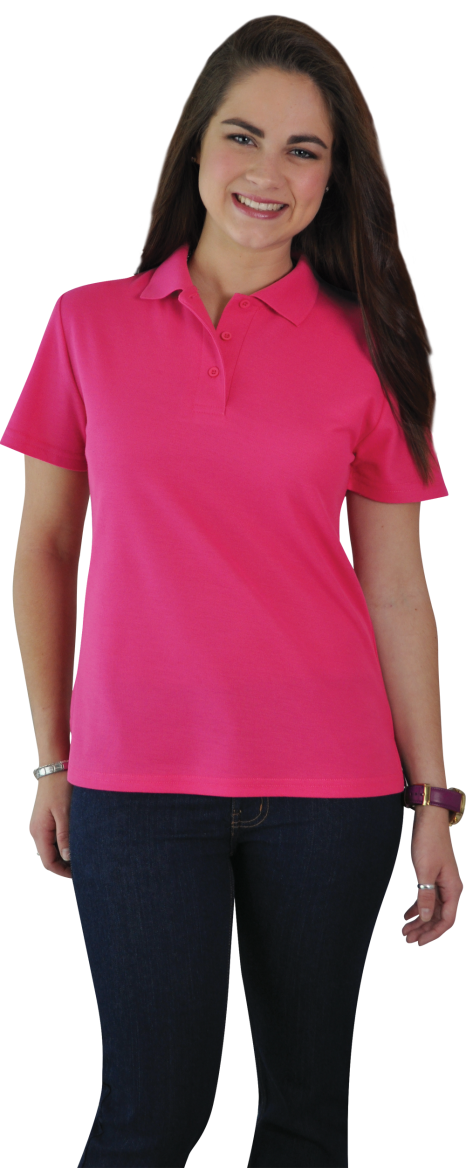 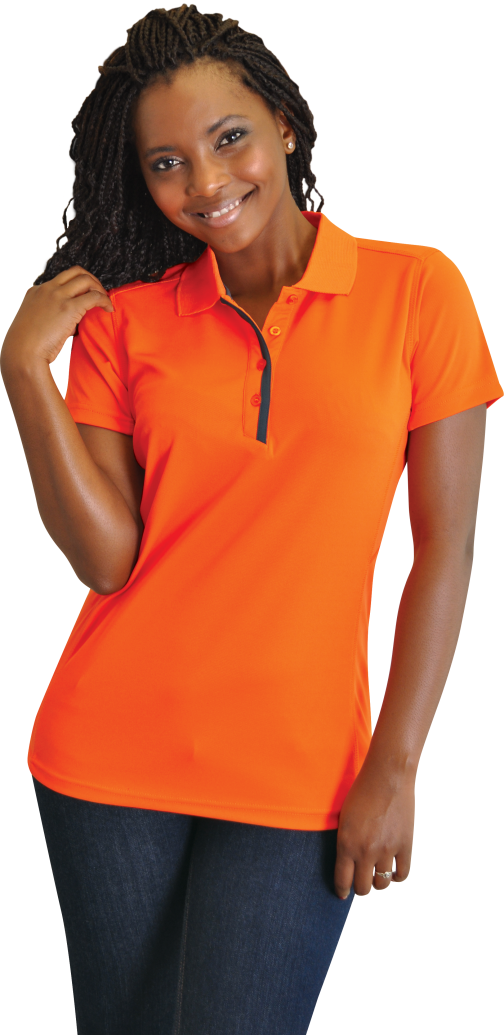 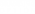 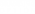 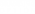 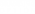 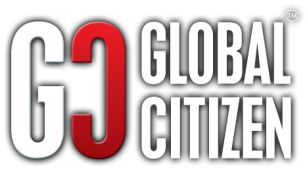 PROMOTIONAL UNIFORMS